Top 5 Employment Law Tips for a Successful 2023
February 10, 2023
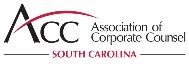 Presented by
Grant burns
Bill foster
Ben hepner
Jasmine little
General Counsel
AFL
Shareholder
Greenville
bfoster@littler.com
Associate
Charlotte
jlittle@littler.com
Associate
Greenville
bhepner@littler.com
2
Top Compliance and Litigation Plays to Protect Your Company
Agenda
The Remote Worker
Quiet Quitting
AI Tools in Human Resource Decisions
IE&D Hot Topics
Top Compliance and Litigation Plays to Protect Your Company
3
Managing the Legal Implications for Remote Employees
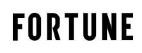 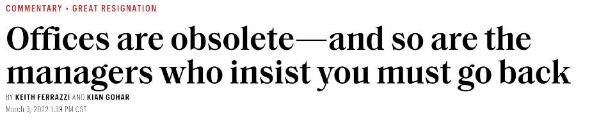 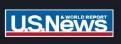 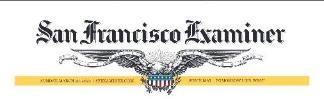 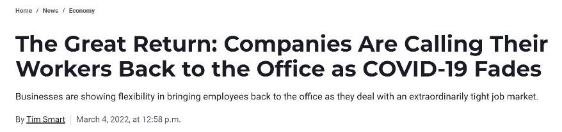 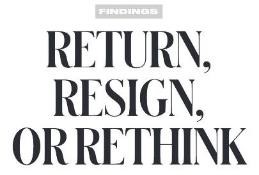 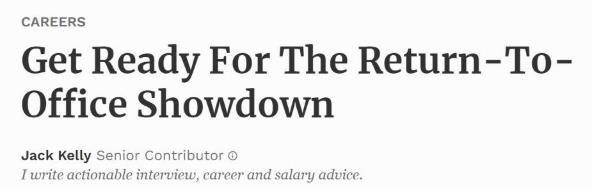 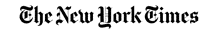 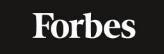 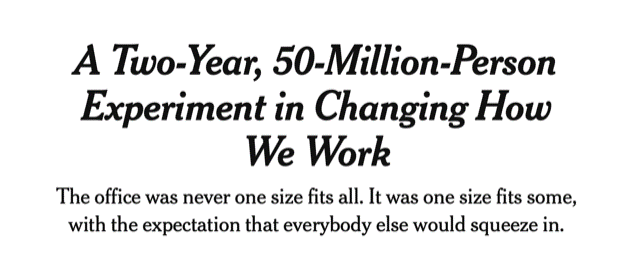 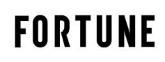 © Littler Mendelson, P.C. | 5
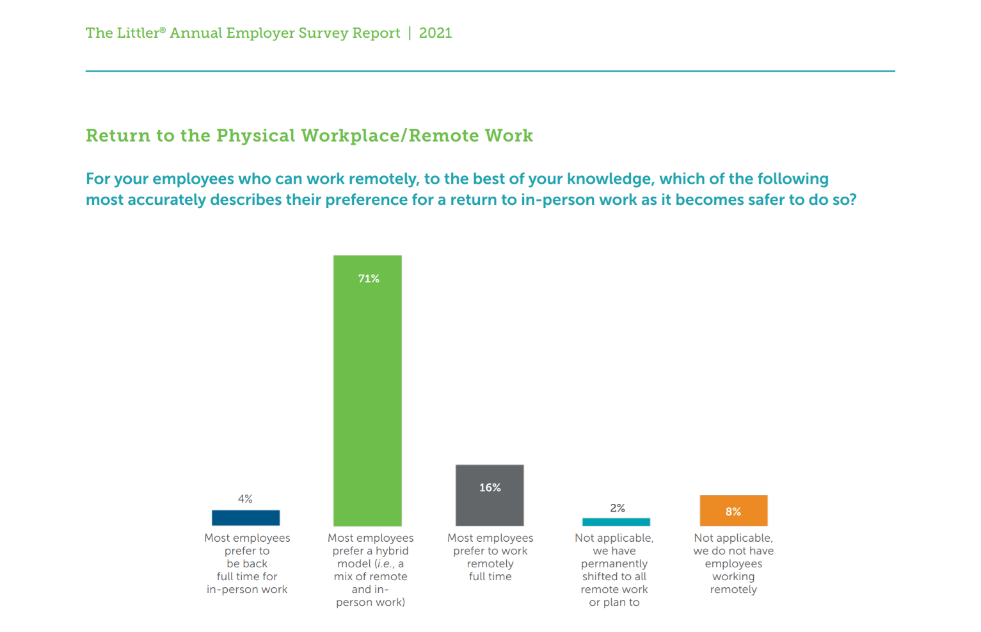 6
Employee Expectations in the Post-Pandemic Workplace
7
An astonishing 14 million to 23 million Americans intend to relocate to a different city or region as a result of telework.”
Adeyo Akala, NPR
8
Embracing the “Wandering Worker”
“Ocean views and unreliable Wi-Fi: What it’s like to work from a transatlantic cruise?” 
“Royal Caribbean's new partnership with SpaceX's Starlink opens possibility to work remotely on cruise ships”
“Princess Cruises wants remote workers to live on its tech-enabled ships”
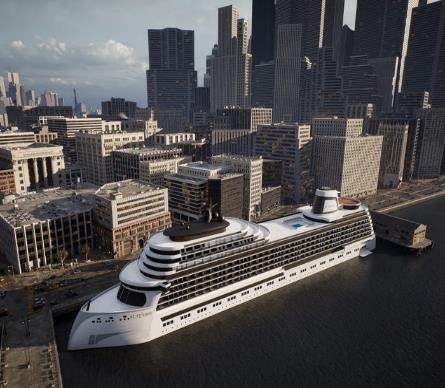 Survey
Time!
10
Survey Question #1Is your organization continuing to allow employees to work remotely?
Survey Question #2Have any of your remote workers relocated to new jurisdictions where you did not previously have business operations?
12
Survey Question #3Have any of your remote workers relocated to new locations outside of the United States, or do you anticipate any of them doing so?
13
Embracing Remote Work and Wandering Workers
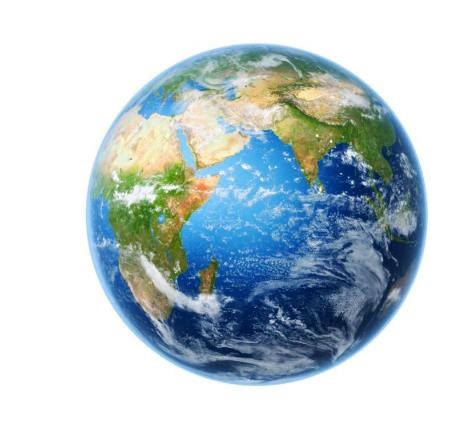 Employees can, and do, work anywhere
Employers can, and do, recruit everywhere to meet their business needs
Does flexibility mean increased legal risk?
YES, unless properly managed
Dealing With Remote Work: (Some Of) The Issues
Tax Withholding & Payroll Mandates
Unemployment Insurance
Workers’ Compensation 
Wage and Hour Laws 
Training 
Leave and Benefits 
Information/Data Privacy & Security
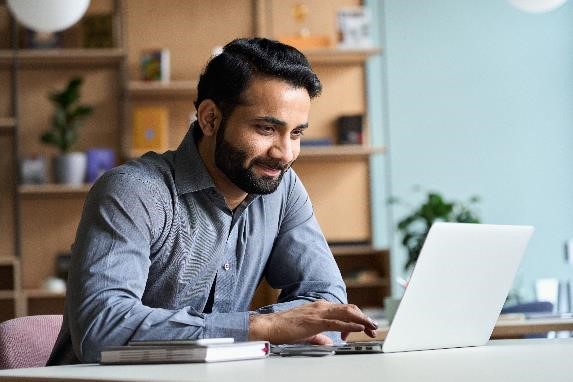 15
Where Are Your Employees?
Each state has different laws applicable to all aspects of employment, such as wage and hour, paid sick leave, vacation accrual, harassment & discrimination
Many states, and municipalities, have enacted their own minimum wage laws
Employees may be entitled to the benefits of certain laws even if the employer does not operate in that state 
Relocations can even occur overseas or (aghast!) to California
Have an Issues Checklist
Accommodations, leaves of absence, and paid sick leave
Wage and hour (Including exemption status, min. wage, meal/rest breaks, pay frequency, pay deductions/changes, expense reimbursements)
Equal pay requirements
Training requirements
WARN Act
Enforceability of restrictive covenants
Privacy/data security requirements
Build and maintain your own checklist:
State/local/international business licensing & registration
Required notices to employees in the state or municipality, including “workplace” posters
Payroll tax withholding
Unemployment insurance
Workers’ compensation
Equal employment laws
What Do We Do?
Reissue requests to employees to update their working location
If you have employees who have wandered, determine if there are any issues (e.g., tax issues, license issues, differences in state or municipality employment laws)
Roll out new teleworking agreement/policy
This policy should include clause that requires the employee to disclose any change in work location 
It should also state that the current work location is the only approved location
18
Handling Accommodation Requests for Remote Work
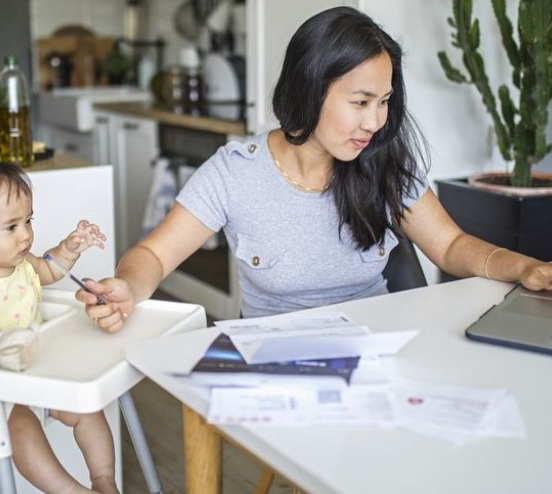 Key questions to consider:
Is in-person work essential—really?
What operational hardships are created by employees working from home?
Be prepared to explain why remote work during the pandemic was not optimal
Technological issues? 
Decreased productivity, performance issues? 
Effects on teamwork, creativity?
Can you prove it?
19
Engage in the Interactive Process
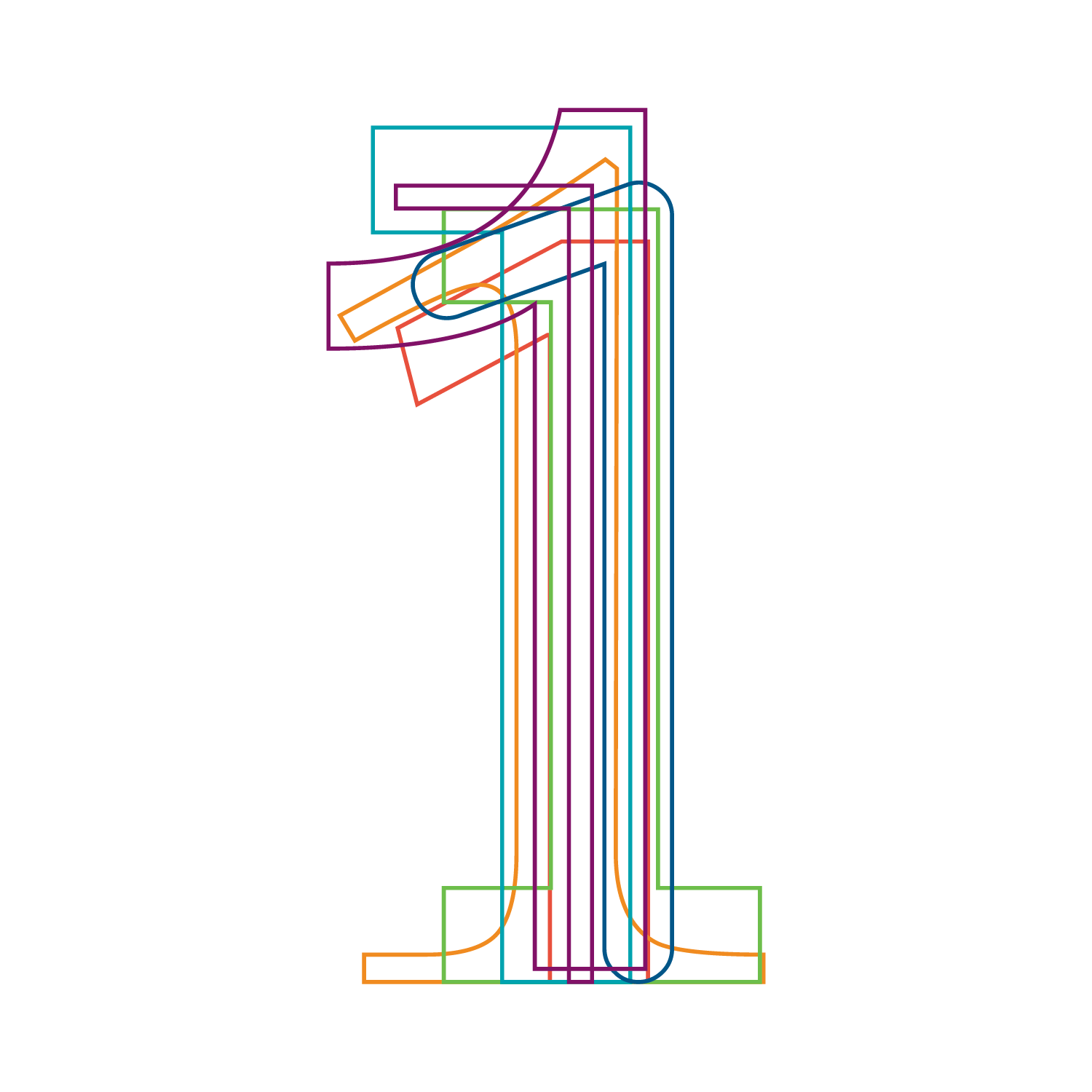 Learn the facts 
What are the job functions; what are we allowing others to do?
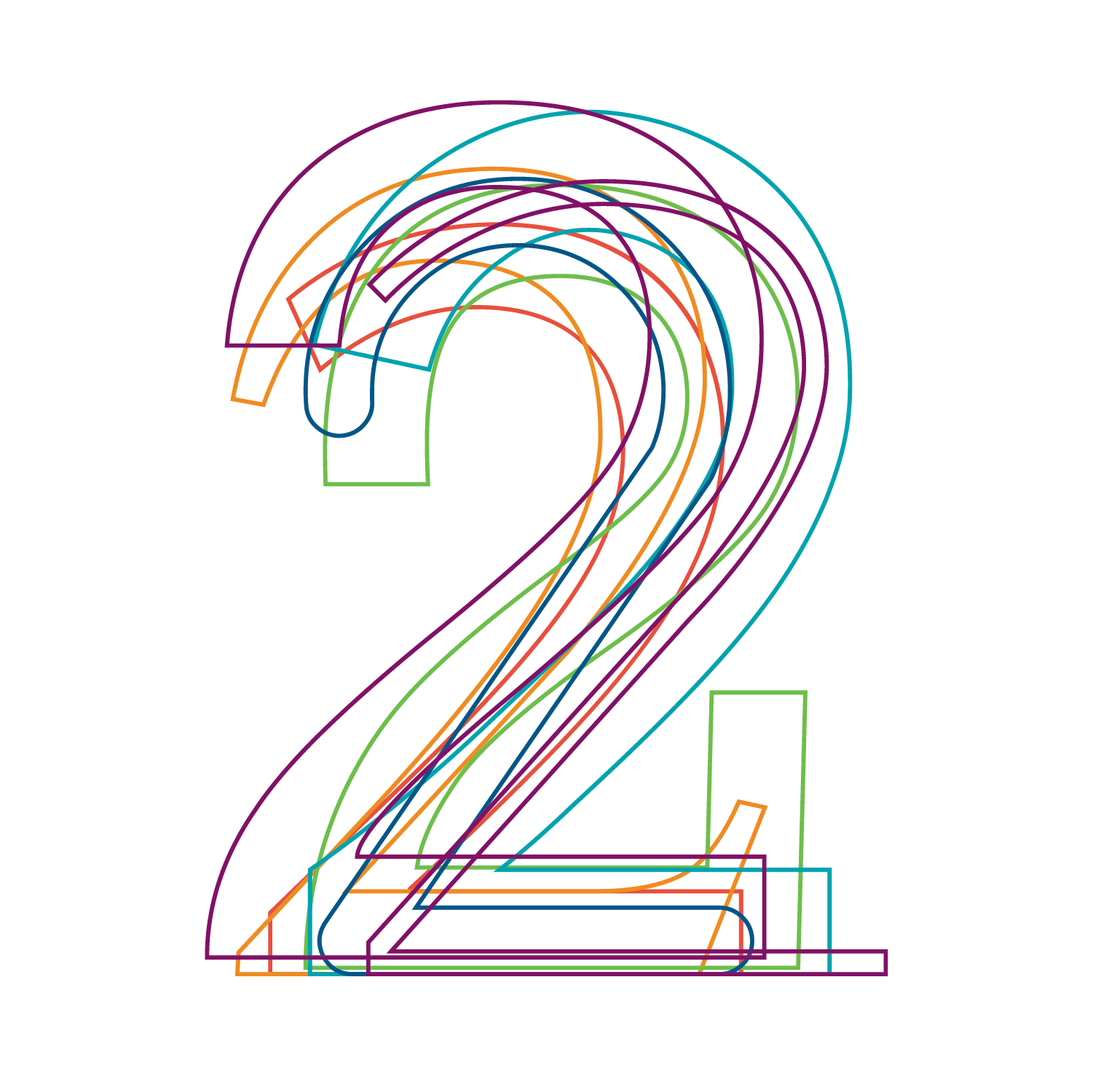 Get medical documentation 
Learn what employee can/can't do by engaging in the interactive process
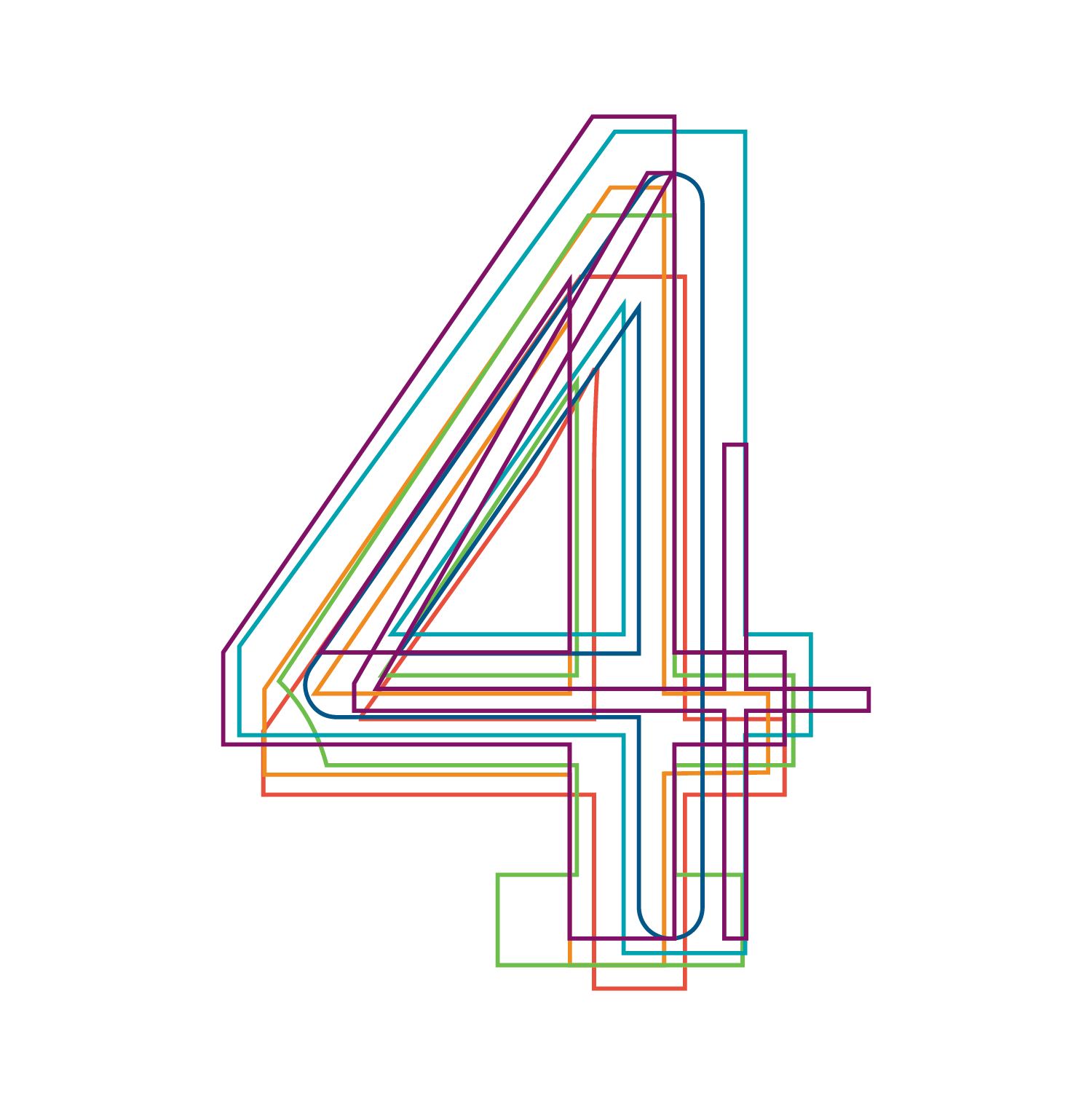 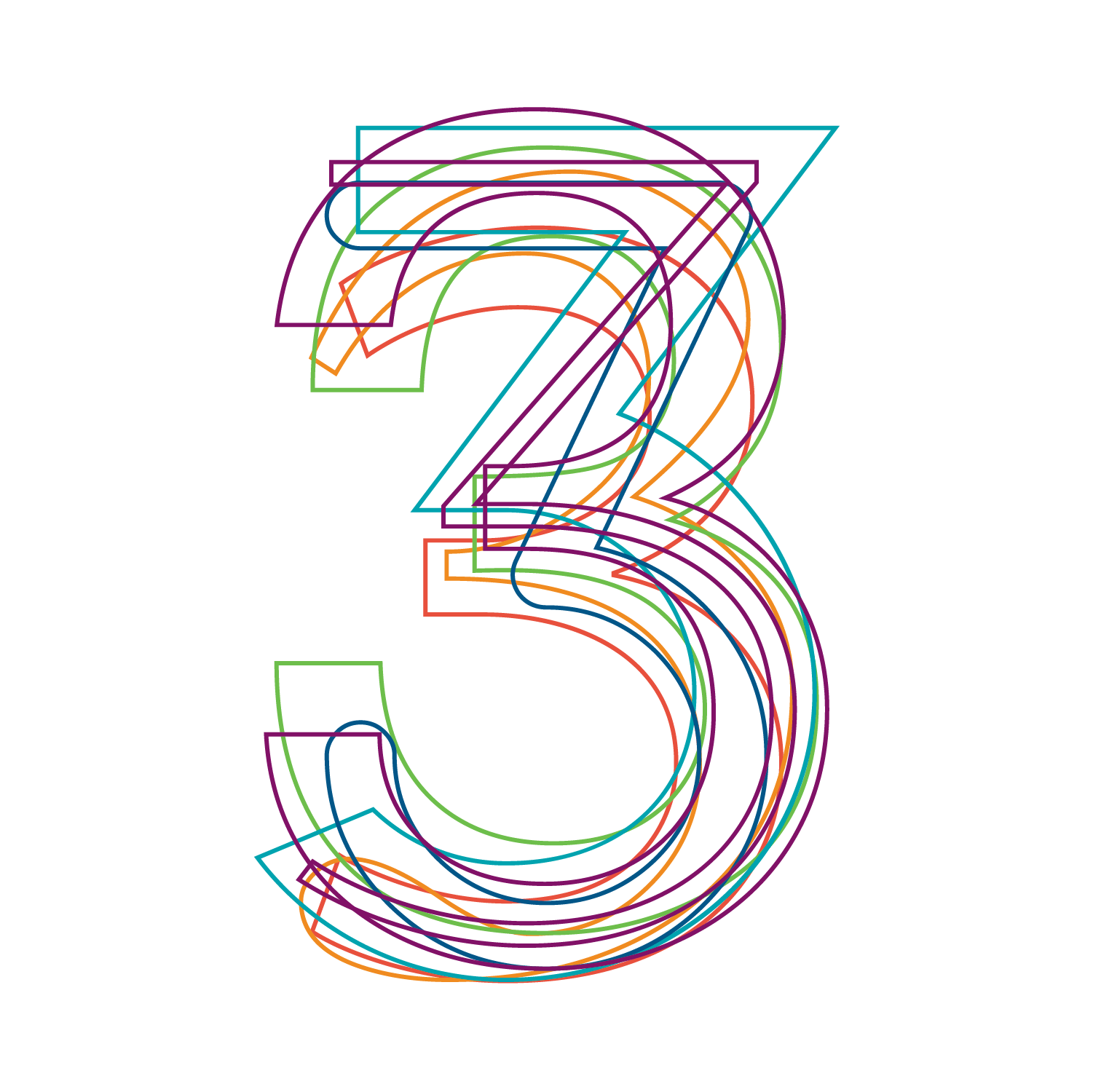 Is there a hardship?
Document
20
Remote Work Toolkit for Employers
Guide, Model Policy and Model Agreement for companies to use when implementing remote work in the pandemic and post pandemic era
To learn more or purchase Remote Work Toolkit, email innovation@Littler.com
Purchase online for instant access: littler.com/buy-rw-toolkit
© Littler Mendelson, P.C. | 21
Quiet Quitting: How to Prevent Employees From Quiet Quitting
22
What Is “Quiet Quitting” and Why Did It Develop?
Most traditional scenario:
Employees self-limit their obligations at work to only their core job duties and avoid work beyond or outside of their job descriptions
This may not be the only scenario!
The Great Resignation
Significant resignations in 2021 drove the demand for employees 
Employees/applicants had a lot of leverage in 2021 and 2022 
This cultivated an environment where employees could quietly quit their existing positions for better opportunities
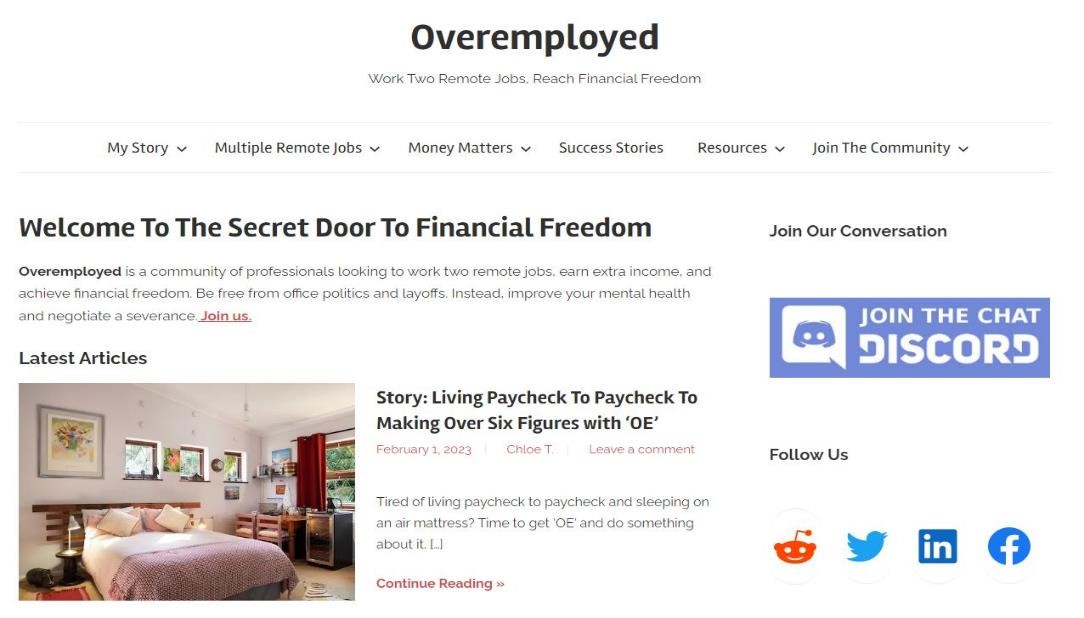 24
Other Examples of “Quiet Quitting”
“Career polygamy” and “overemployment” are on the rise 
Remote workers often use technology to assist in juggling responsibilities for multiple jobs 
Mouse jigglers 
Multiple computers/devices
Meeting DJ’s
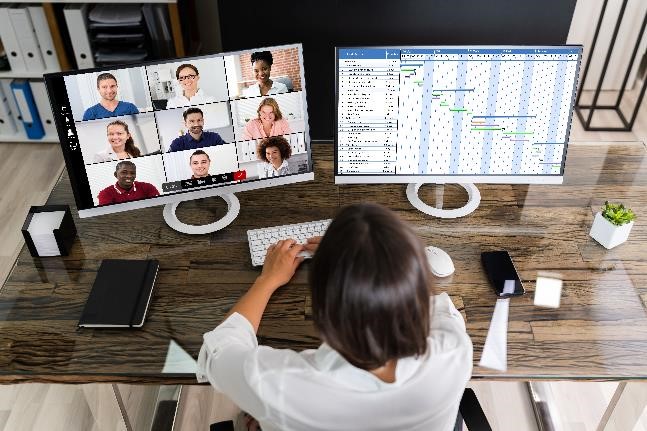 25
U.S. Surgeon General - Dr. Vivek MurthyReleases Framework For Workplace Mental Health and Well-Being
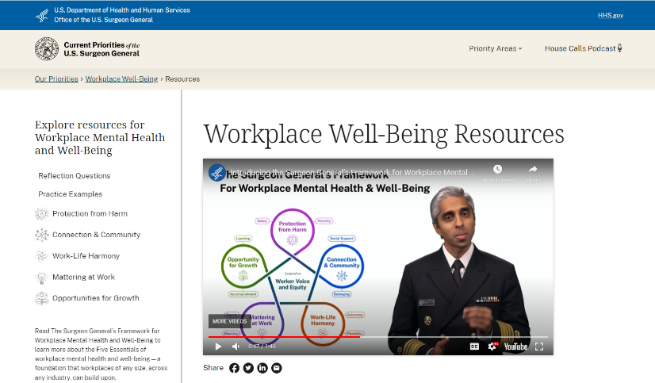 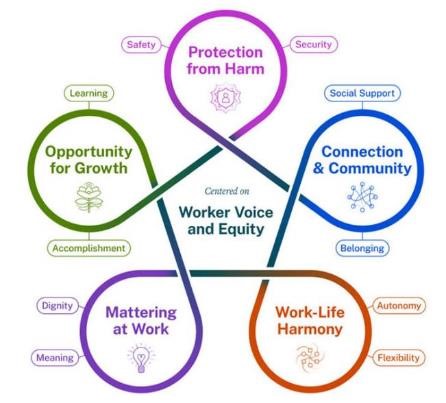 Workplace Mental Health & Well-Being — Current Priorities of the U.S. Surgeon General (hhs.gov)
Five Essentials for Workplace Mental Health and Well-Being
Protecting employees from harm
Create conditions for physical and psychological safety 
Connection and community
Foster positive social interactions and relationships in the workplace
Work-life harmony
Promote practices that better assure work-life harmony 
Establishing value at work
Provide and encourage a culture where employees matter at work 
Providing opportunities for growth
Create opportunities for employees to accomplish goals and promote opportunities for growth
“How can we prevent quiet quitting?”
28
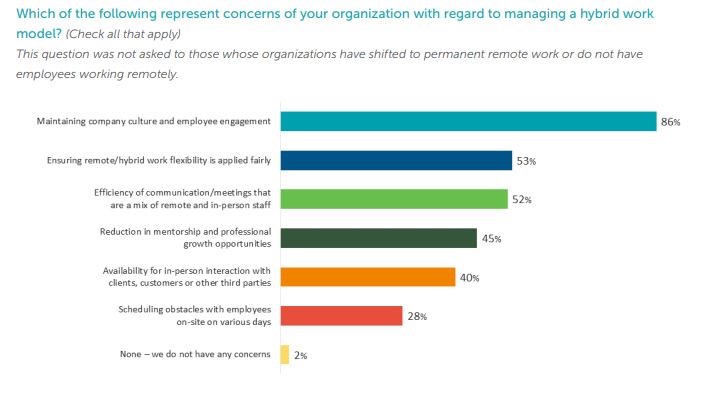 29
Connect, Invest, Trust
Open door policies, regular meetings to discuss concerns 
Commit to learning about your employees’ experiences, expectations, and goals 
Invest in mentoring, motivating, and quality supervision of employees 
Recognize value
30
Transparency
Reassess expectations for employees 
Review and revise job descriptions, performance review criteria
Communicate these changes and expectations
Be mindful of potential disparate impact
31
Reward
Consider incentives:
Adjusting bonuses
Incentives
Other benefits
Career opportunities
Structure incentives to reward commitment and enthusiasm for the company
32
Monitor
Productivity tracking 
Performance metrics 
Regular reviews
Routine check-in calls 
Consider the privacy implications of these measures
33
Document and Enforce
Consider updated moonlighting policies 
Expressly prohibit vs. consent required 
Other policies to consider
Conflict of interest 
Non-compete
Confidentiality agreements and privacy policies
34
AI Tools in Human Resources
35
AI and HR’s New Digital Mandate
No facet of HR remains untouched, and the potential is just emerging:
Online recruiting
AI-assisted interviewing
Machine learning predicting who will resign
Chatbots handling out-sick notices
Smart redesign algorithms evaluating performance and identifying employees for layoff
The Promise: Cost savings, speed, quality and accuracy – all essential to remain competitive
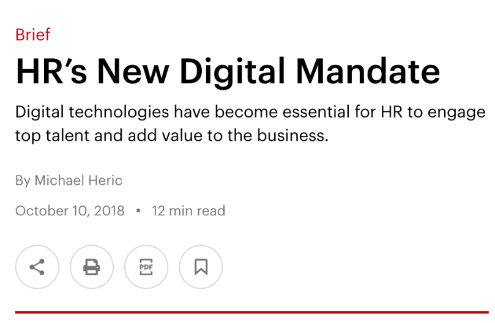 36
What Are These HR AI Systems...?
Video interviewing and assessments
Blind resumes
Ensure all applicants are getting a “thank you for applying” email
Utilizing chat bots to give candidates access to information they need at anytime
Quickly getting open job information out on social media
Having algorithms screen resumes for you
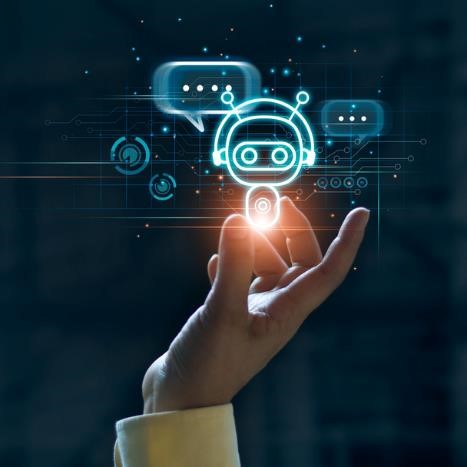 37
Risk: The Emergence of Algorithmic Bias and Biometric Class Actions
AI-powered talent acquisition includes both recruiting and assessment
Such systems are often described and viewed as more objective because of the technology. This can be true or misleading, and sometimes even false.
AI uses algorithms which are created by humans and can reflect human biases - both intentionally and unintentionally created
Using AI-powered HR systems requires awareness of the potential of algorithmic bias, which can include biases that are unlawful such as discriminating against talent on basis of protected categories such as age, sex, race, color, disabilities, religion, national origin, and several others, depending on applicable laws
Intentional discrimination is possible, such as alleged age restriction on social media advertising
38
Benchmarking Legal Compliance for AI-Powered HR Systems
Benchmarking legal compliance for AI-Powered HR systems
Vital role of in-house legal compliance attorney as part of the overall multi-disciplinary and diverse compliance team
Catalogue and understand existing laws and regulations regarding algorithmic intelligence, data, and privacy rights, including regulatory environment
Incorporate legal compliance review and documentation into all phases of development of ai-powered HR systems: design, building, implementation, and monitoring
Determine whether HR system includes automated AI decision making; if so, include human oversight and ability to change decisions
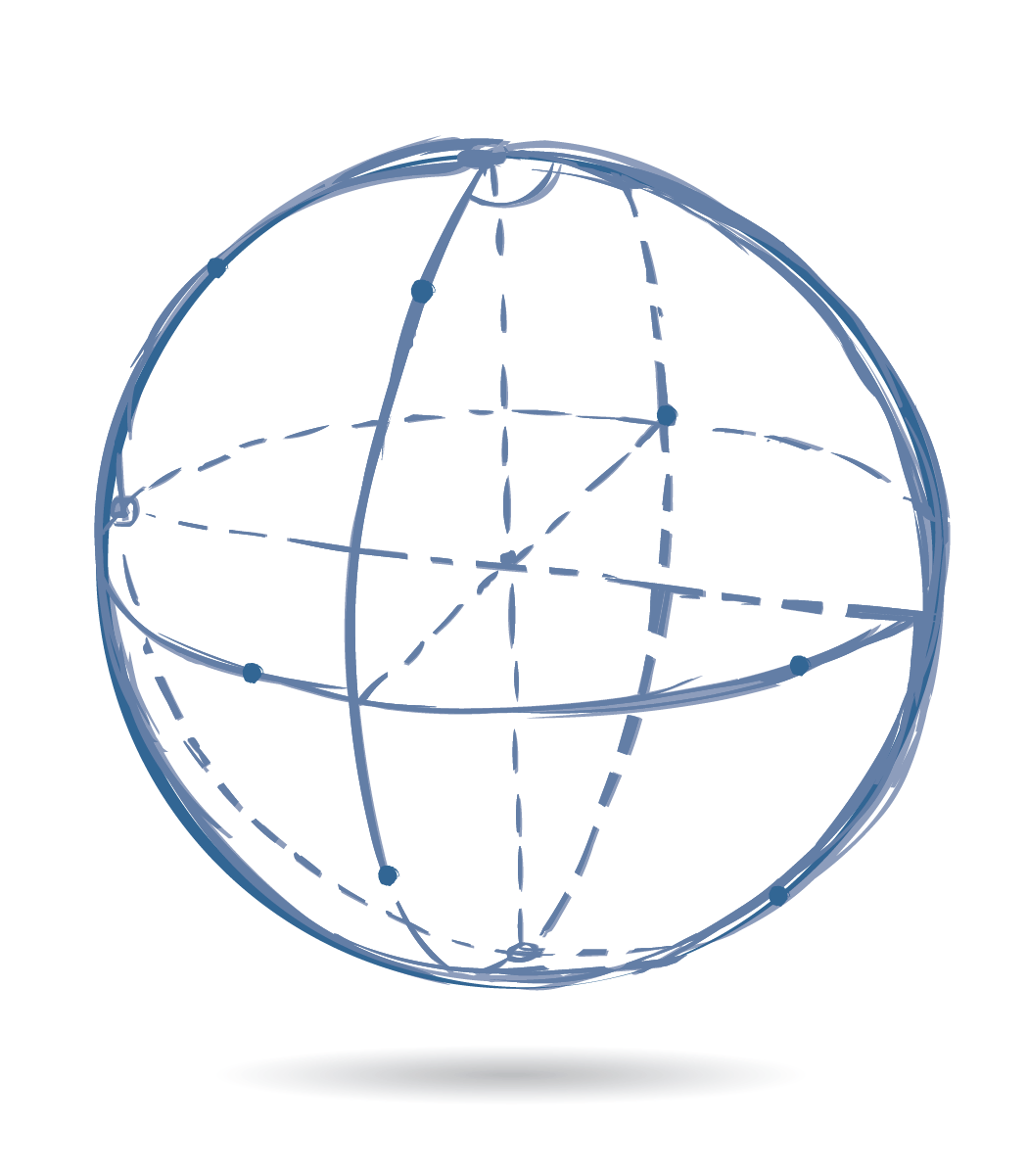 39
Inclusion, Equity and Diversity
40
Inclusion, Equity & Diversity Playbook
41
How Employers are Addressing DEI – Recruiting:
Over the past 12 months, which steps have you taken to achieve diversity in recruiting?
How Employers are Addressing DEI – Equity Measures
What equity measures have you introduced over the past 12 months?
How Employers are Addressing DEI – Inclusion Efforts
What inclusion measures have you introduced over the past 12 months?
Communication Efforts Around DEI
How are you currently communicating your efforts around DEI to employees?
Job Descriptions
Review the job description and try to see if there are any biases reflected in the description
Get feedback from persons that have different backgrounds
Emphasize the importance of DE&I for the company and the position
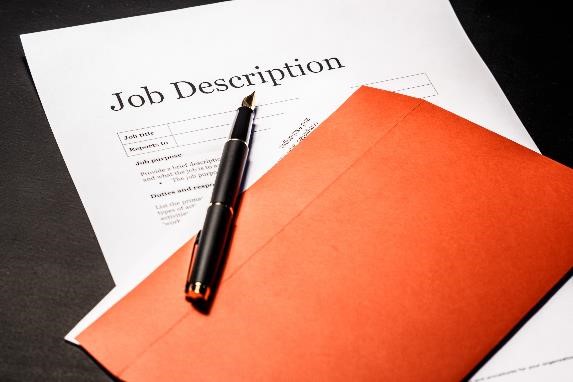 Outreach
Signal to particular types of individuals that the company is interested in them:
Job fairs, recruiting at educational institutions where a demographic is well represented, or working with organizations that serve women, minorities, veterans, or the disabled 
Advertising media that are likely to reach minority communities 
Identifying job boards with high rates of minority participation
Partnering with professional associations and other organizations that serve minority communities
Conducting Interviews
Consider the diversity of the decision-makers
Mansfield Rule: Have we given sufficient consideration to diverse candidates?
Use assessments or rubrics for the interviews
Be consistent in the questions asked during the interviews
Ask candidates questions about DE&I
Group decisions for the candidate selection
Top Compliance and Litigation Plays to Protect Your Company
49
EEOC Charges Filed
50
EEOC Litigation Trends – ADA Claims
51
How to be Proactive – Thinking of Discovery in New Ways
52
New Sources of Data
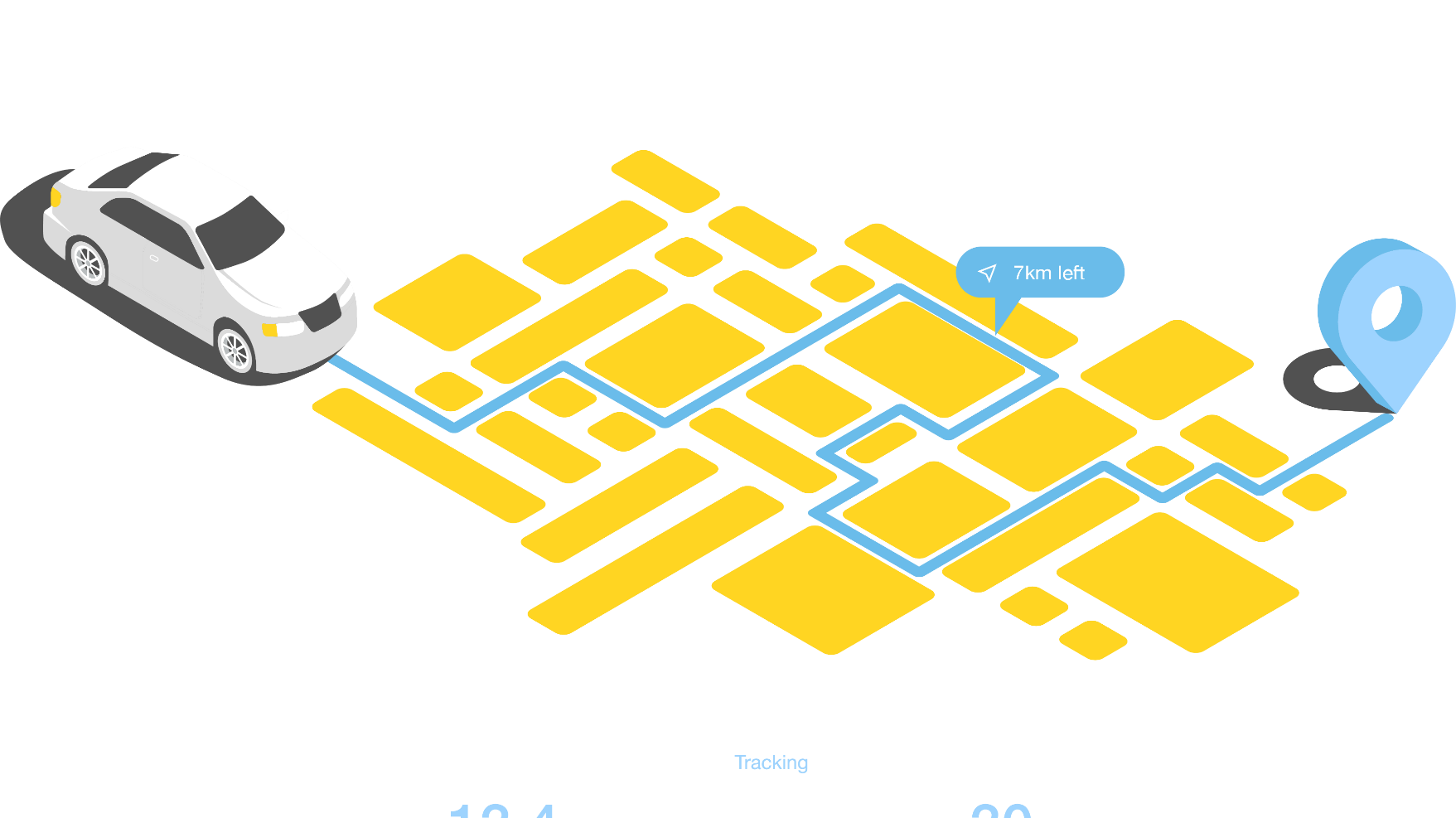 Sources of Electronic Evidence
Consider All Sources of Potential Relevant Information!
Cell phone records can tell a compelling story
Records can establish who/when/where
Text messages are also becoming increasingly relevant for credibility
Increasing disputes over privacy and attorney-client privilege
Timing of these requests is critical!!
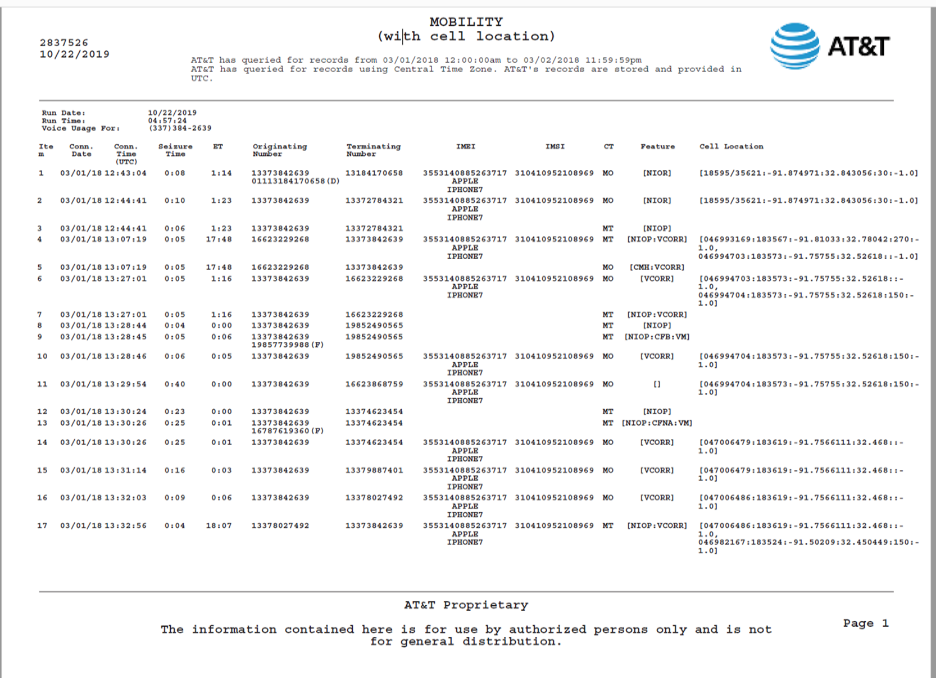 55
Corporate Representative Depositions
Commonly used and often abused 
What does Rule 30(b)(6) require? 
“must designate one or more officers, directors, or managing agents, or designate other persons who consent to testify on its behalf; . . . about information known or reasonably available to the [corporation].”
Keep in mind the obligation to “adequately prepare” to testify 
Pay close attention to topics and subject matter covered in topics 
Investigate issues referenced in topics if necessary
56
Proactive Compliance Measures
57
Compliance Basics
Know Your Compliance Status
Audit for legal compliance and establish a plan for improvement and messaging change. 
Document your compliance measures (good faith).
Get Familiar with State Laws
Some states and localities have complex additional requirements. 
Focused Compliance Efforts: Create Evidence to Combat the Most Common Claims
Build evidence around specific claims if necessary. 
Implement critical policies and procedures.
Document!!
Arbitration Agreements
Strongly consider a mandatory arbitration agreement with a class action waiver.
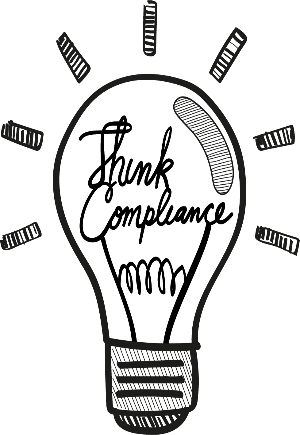 58
Documentation Helpful to Establish Compliance
Up-to-date job descriptions
Job postings or recruiting materials
The employee’s resume that lists his/her job duties
Employee performance reviews
Employee self-assessment
Time sheets reviewed & approved by supervisors
Training materials
Onboarding documents & orientation materials
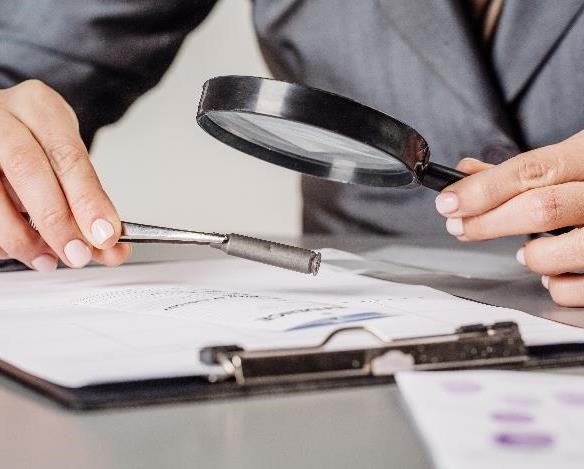 59
Investigating in the Workplace
60
Your Role As An Investigator
No biases
Good listener
Appropriate investigation
Attention to detail
Reach reasonable conclusions
Properly document investigation
If appropriate, recommend remedy
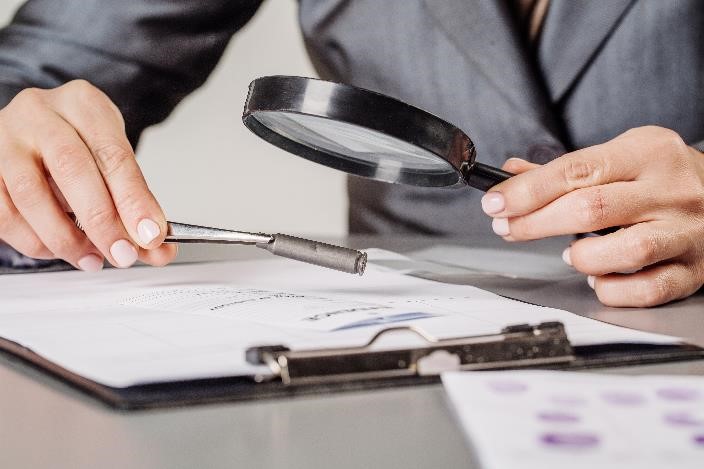 61
Being Proactive – Re-Examining Your Policies
62
Policies
Does The Company Have A Handbook with Policies to Point To?
Non-Discrimination /Non-Retaliation
Defining Sexual Harassment
Reporting Procedures
Job Descriptions
Is The Company Following These Polices?
Do All The Managers Follow Progressive Discipline And Document Correctly?
Is Every Investigation Conducted The Same Way?
Are All Reports Escalated the Same Way?
Are There Certain Forms HR Is Expected To Use For Different Situations
63
Will Your Policies Help Or Hurt You
Clear and Accurate Language In A Job Description
Using Words Correctly in All Policies
Document Retention Policies 
Creating Clear Expectations For Employees
Training That Accompanies Policies
Progressive Discipline That is Too Detailed
Investigation Procedures That Require Particular Order or Disclosure
Having Great Policies But Failing To Follow Them
Polices That Are So Detailed They Are Burdensome
Helpful
Hurtful
64
65
66